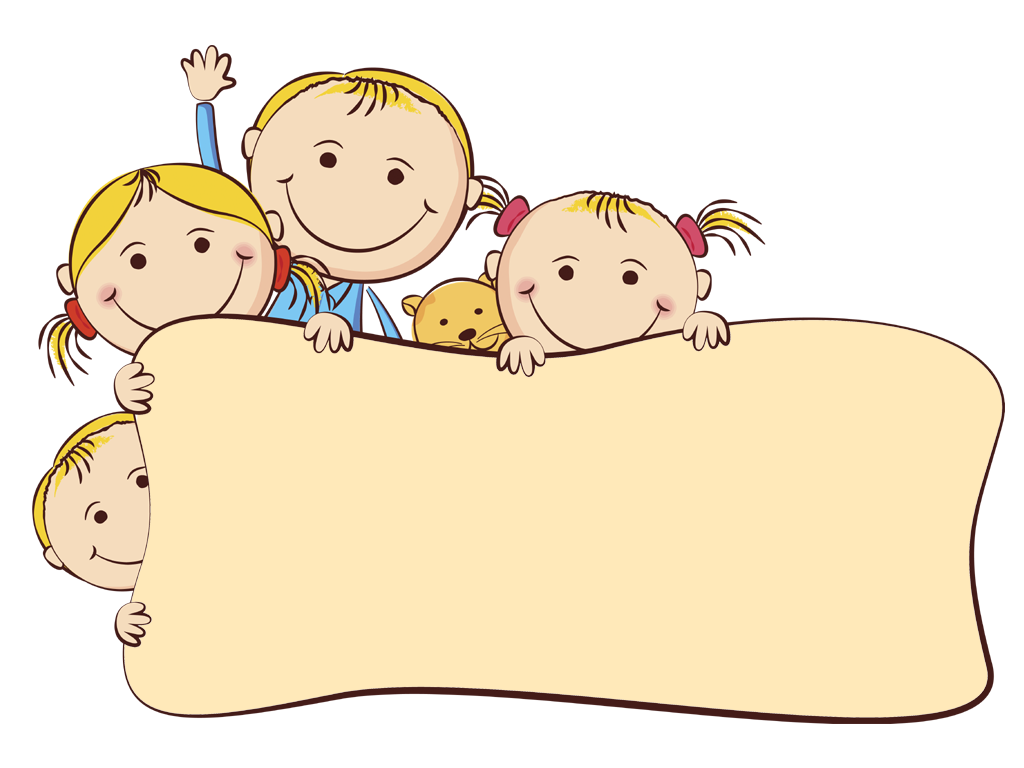 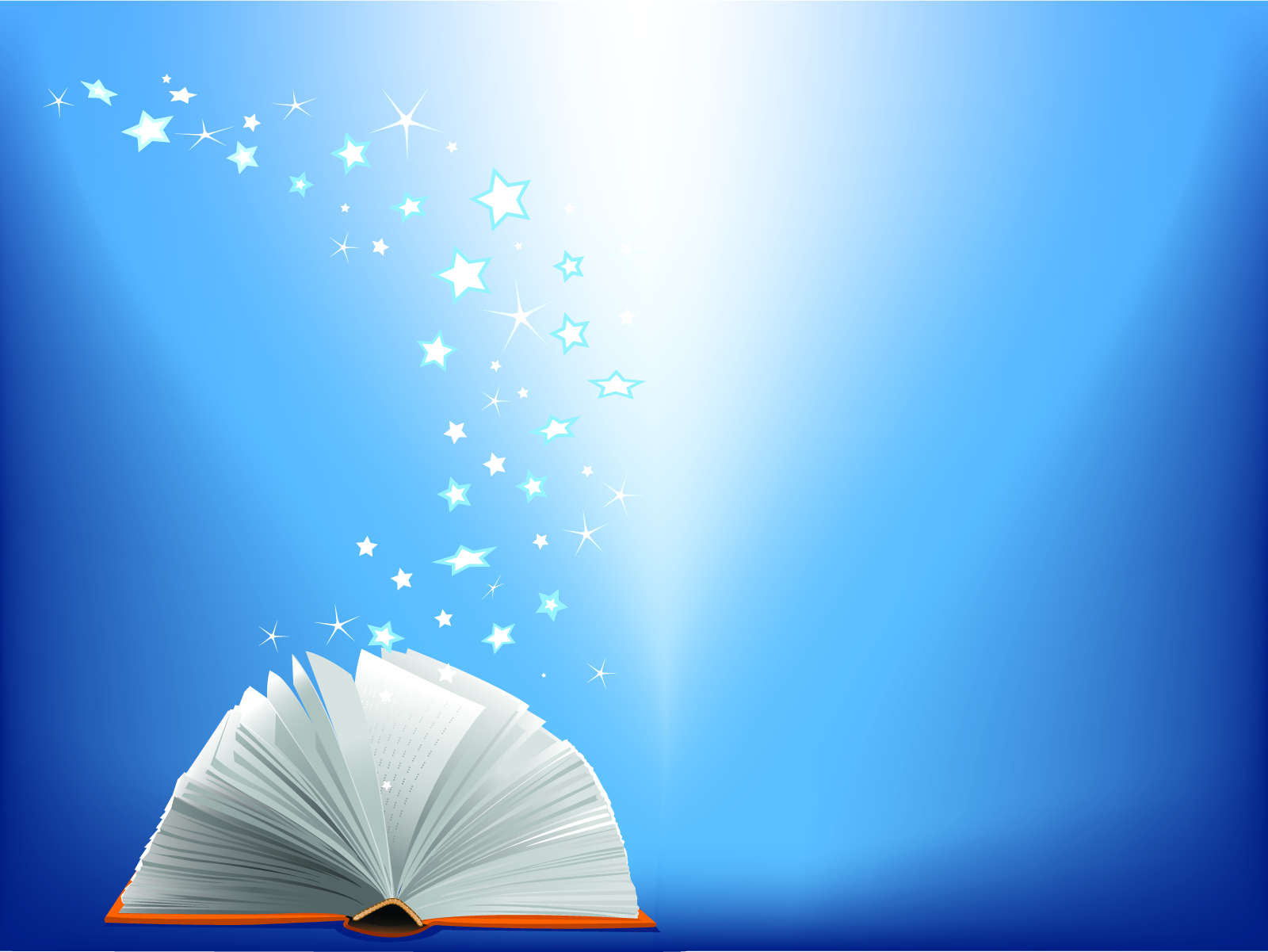 Подготовили: К.А. Павлова
                        М.В. Емельянцева
ОСОБЕННОСТИ РЕЧЕВОГО РАЗВИТИЯ ДЕТЕЙ ДОШКОЛЬНОГО ВОЗРАСТА
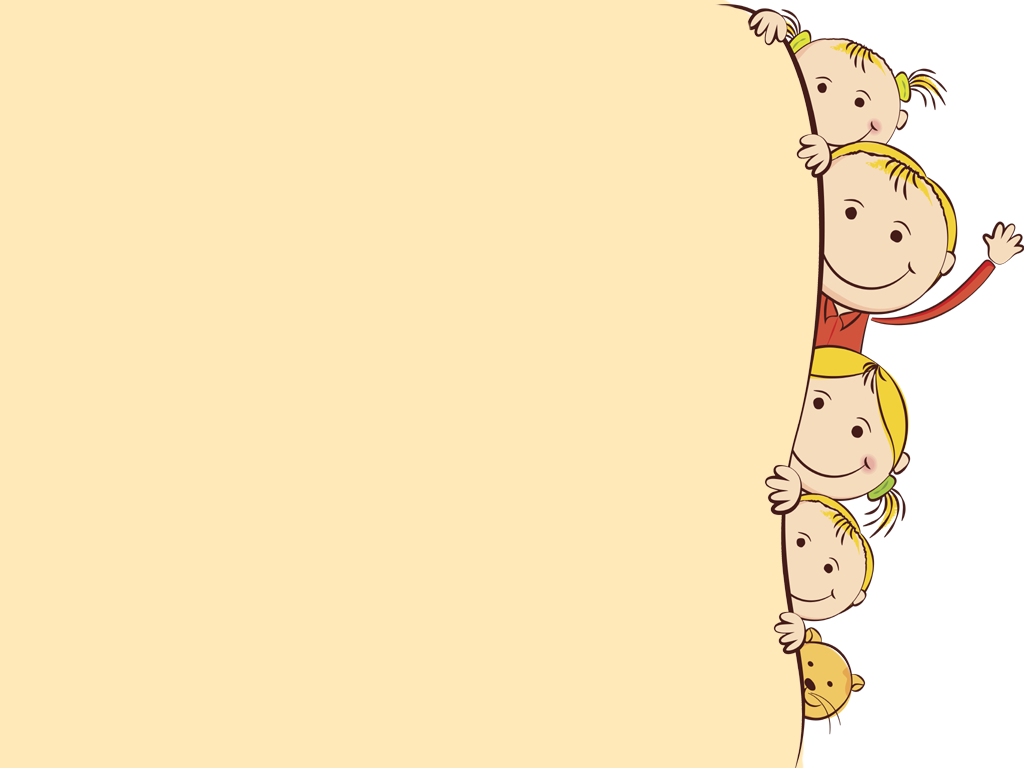 Онтогенез 
(от греч. Ontos-сущее, 
Genesis-происхождение, развитие) – индивидуальное развитие организма от момента его зарождения до конца жизни.
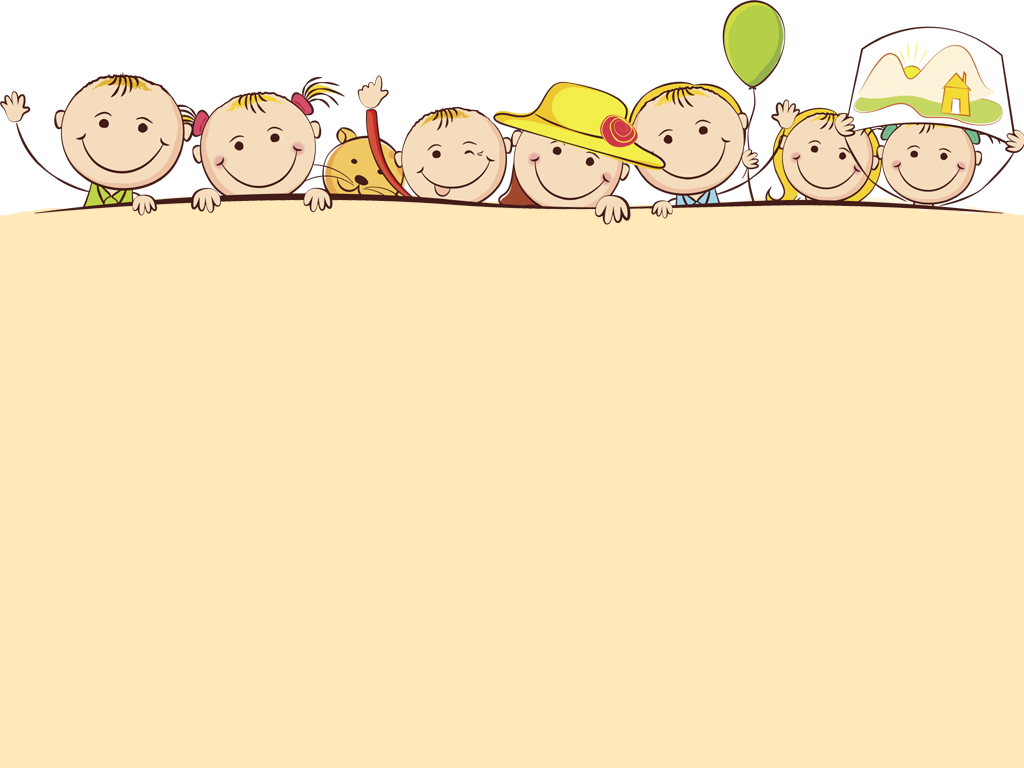 Основная цель речевого развития –  это развитие свободного общения с взрослыми и детьми, овладение конструктивными способами и средствами взаимодействия с окружающими.
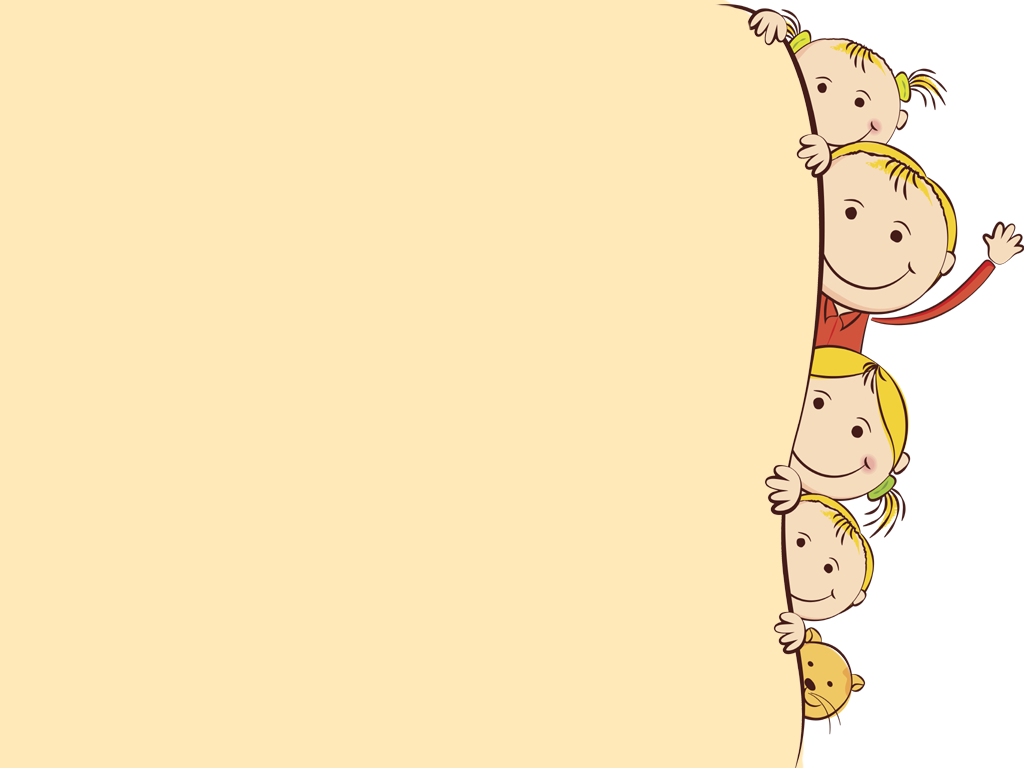 Речевое развитие включает
Овладение речью как средством общения и культуры.
Обогащение активного словаря.
Развитие связной, грамматически правильной диалогической и монологической речи.
Развитие речевого творчества.
Знакомство с книжной культурой, детской литературой, понимание на слух текстов различных жанров детской литературы.
Формирование звуковой аналитико-синтетической активности как предпосылки обучения грамоте.
Развитие звуковой и интонационной культуры, фонематического слуха.
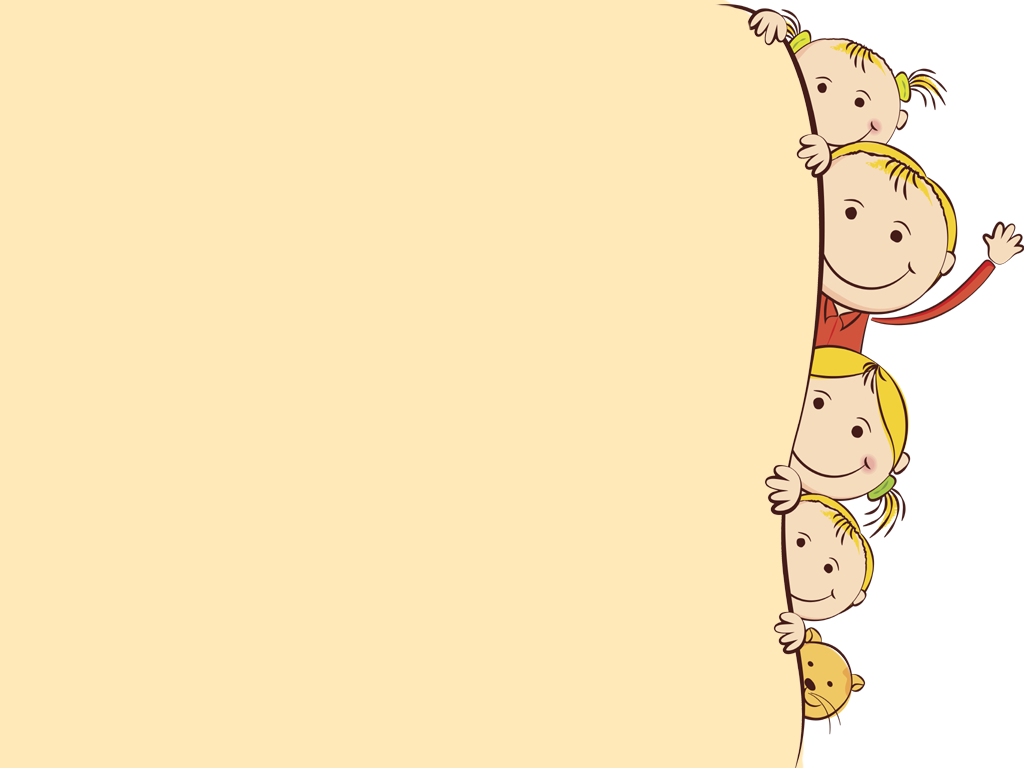 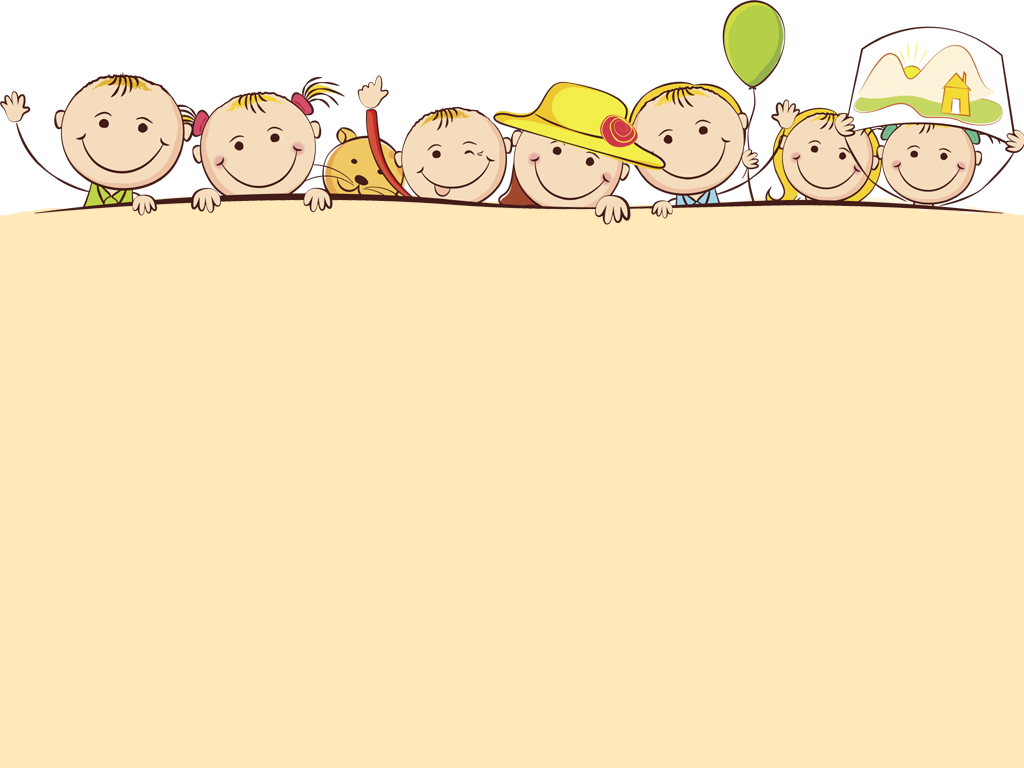 Этапы становления речи детей
( А. Н. Леонтьев )
 1-й этап— подготовительный — до одного года; 
2-й этап — преддошкольный этап — до 3 лет;
 3-й этап— дошкольный — до 7 лет; 
4-й этап — школьный.
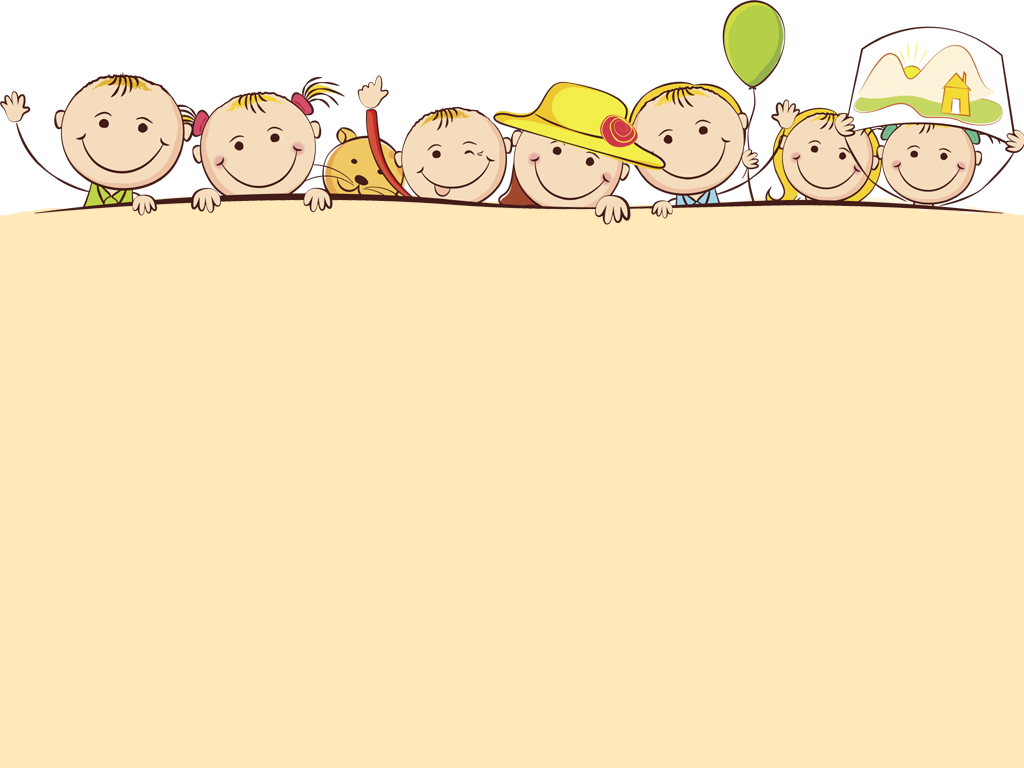 Подготовительный этап
(с момента рождения до одного года)
Появление голосовых реакций (крик, плач) – первые 2 недели
Реакция на голос говорящего
Появление гуления – около 2 месяцев
Появление лепета – 3 месяца
Слышит звуки – 5 месяцев
Подражание слогов – с 6 месяцев
Реакция на слова – 10 -11 месяцев
Первые слова – около года
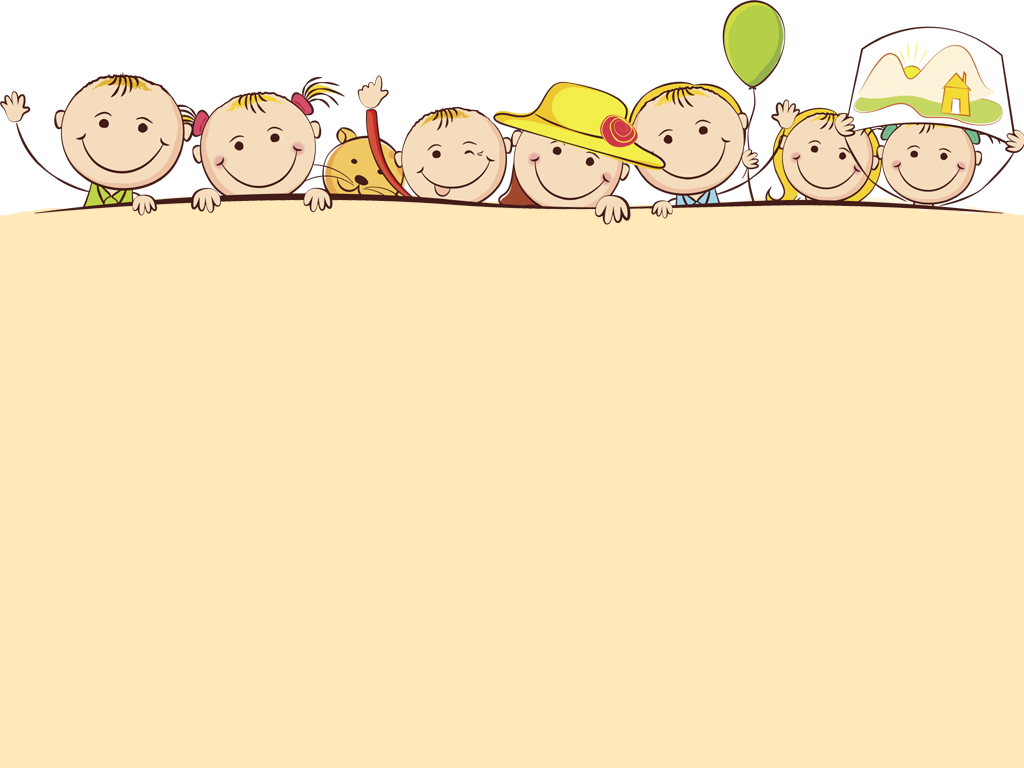 Преддошкольный  этап
(от года до трех лет)
Путают, переставляют, искажают, опускают звуки.
Обобщенно-смысловой характер слов.
Ситуационная речь.
Обобщенный характер слова – с полутора лет.
Значительное накопление словаря – 2-3 года
Формирование грамматического строя – с 3-х лет
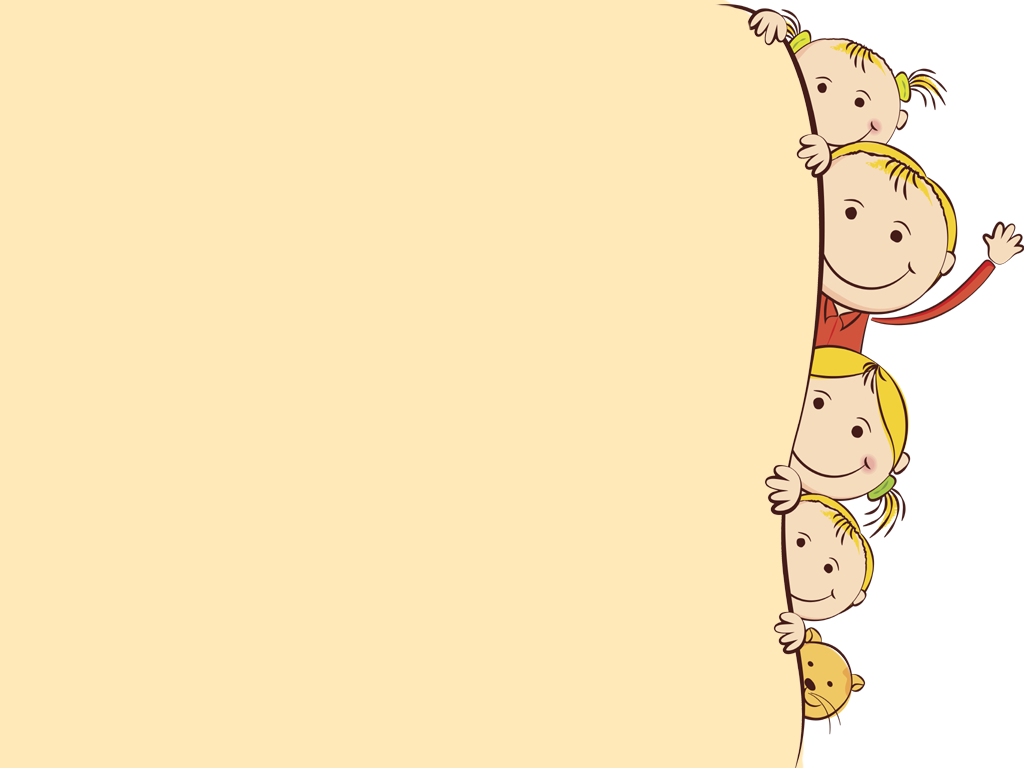 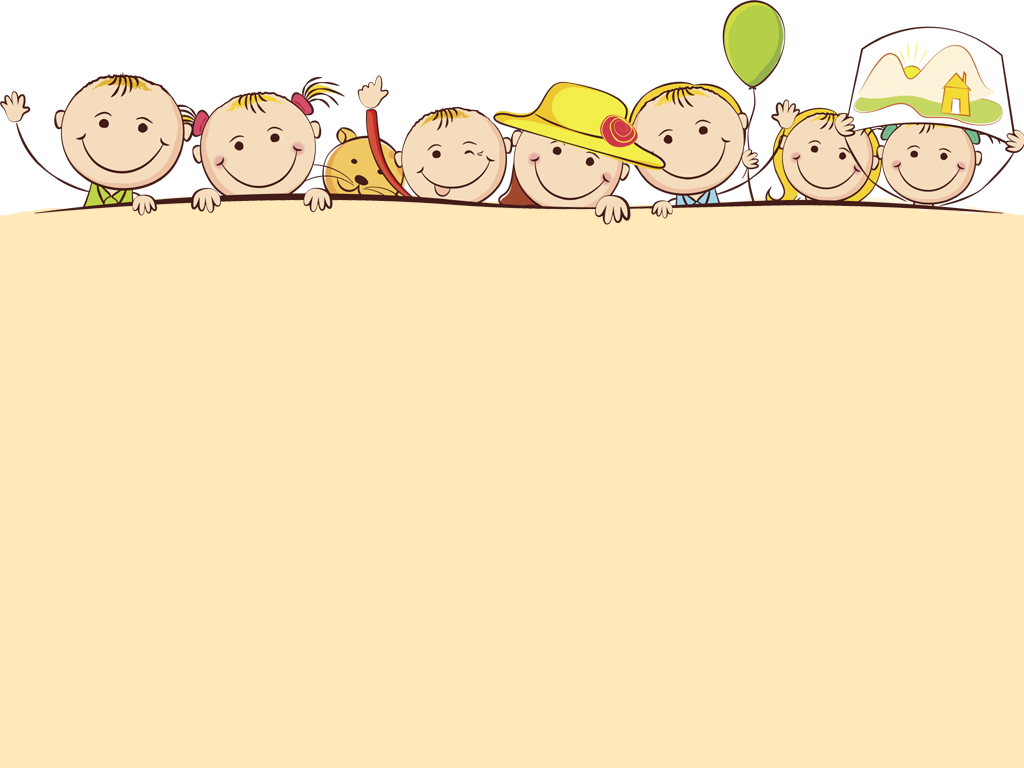 Дошкольный  этап
(от 3-х до 7-ми лет)
Активный словарь к 4-6 годам – 3000-4000 слов.
Овладение связной речи.
Составление рассказов, пересказов сказок из 
40-50 предложений в 5 лет.
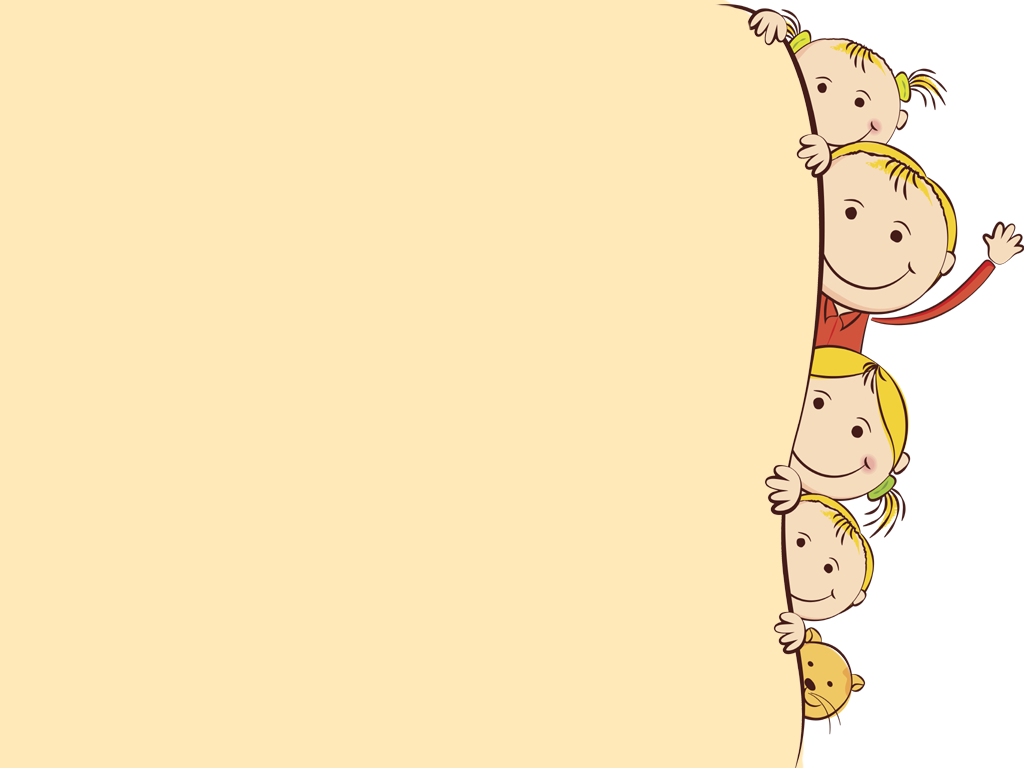 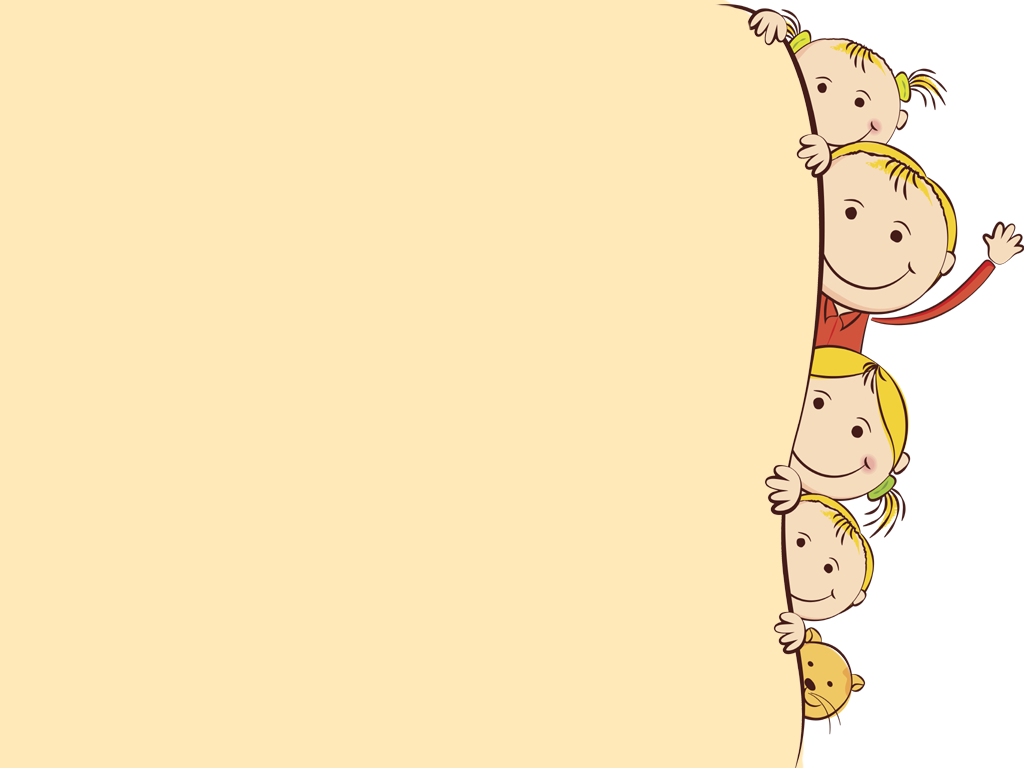 Развивающая среда – это естественная обстановка, рационально организованная, насыщенная разнообразными сенсорными раздражителями и игровыми материалами.
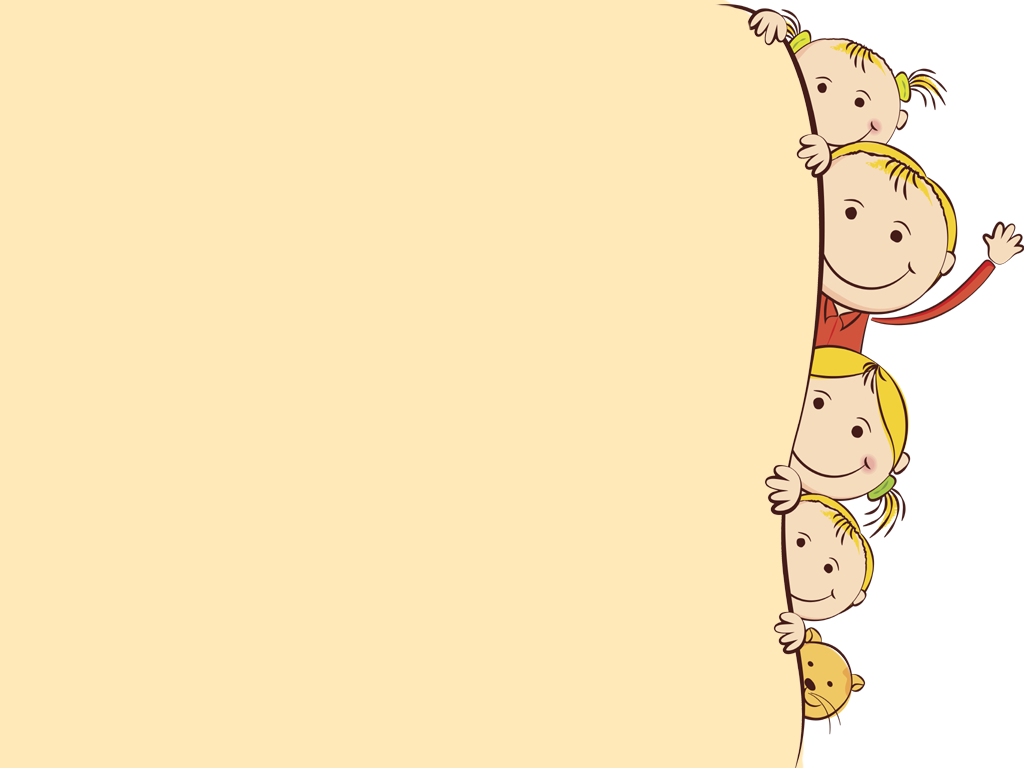 Требования к речи педагога ДОУ
Правильность 
Точность
Логичность
Чистота
Выразительность
Богатство 
Уместность
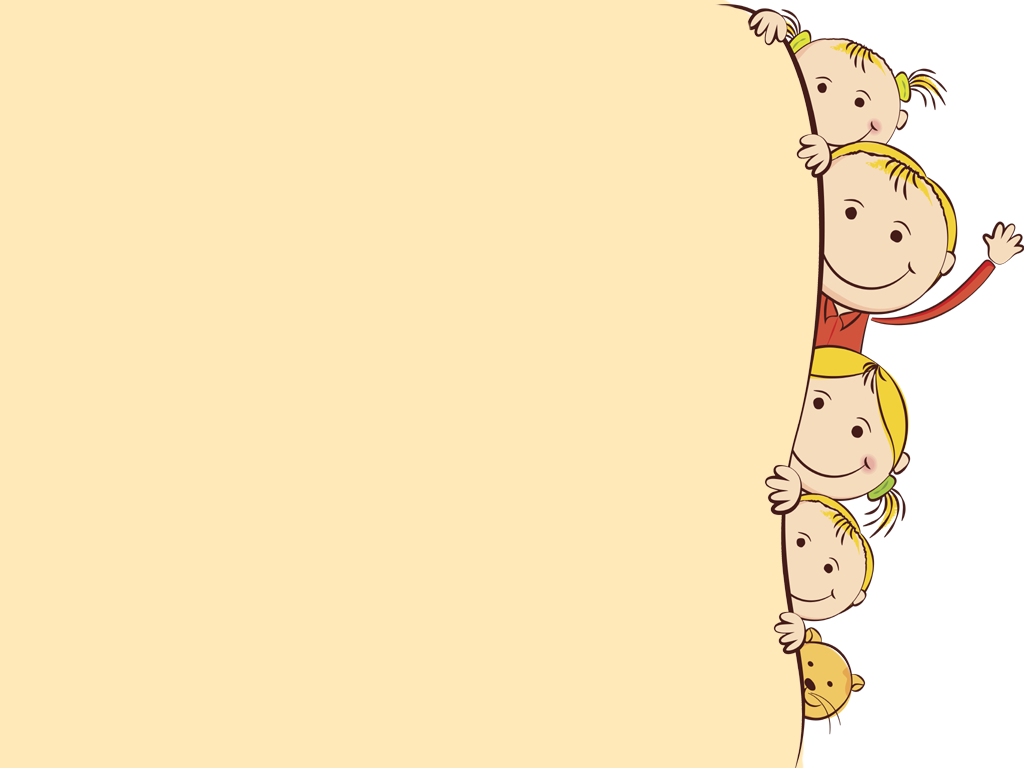 Особенности работы по речевому развитию детей первой младшей группы
Грамотная речь педагога;
 Методы и приёмы, направленные на развитие речи как средства общения (поручения, подсказ, образец, сопряжённая речь и др.); 
Методы и приёмы, направленные на формирование умения слушать и слышать (рассказы, чтение); 
Самостоятельное рассматривание картинок, игрушек, книжек (на развитие инициативной речи)
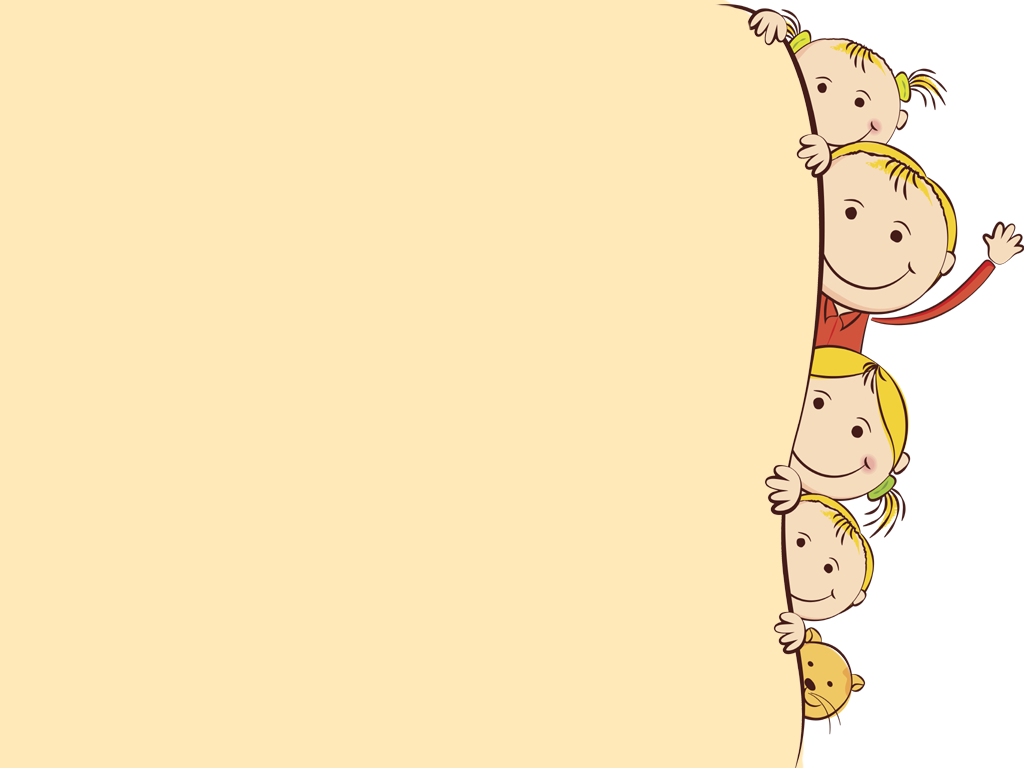 Особенности работы по речевому развитию детей второй младшей группы
Грамотная  речь педагога; 
Методы и приёмы, направленные на развитие речи как средства общения (поручения, подсказ, образец обращения, образец взаимодействия посредством речи в разных видах деятельности); 
Методы и приёмы, направленные на формирование умения слушать и слышать (разговоры, рассказы, чтение); 
Организация «Уголка интересных вещей» (стимулирование самостоятельного рассматривания книг, картинок, игрушек, предметов для развития инициативной речи, обогащения и уточнения представлений детей об окружающем).
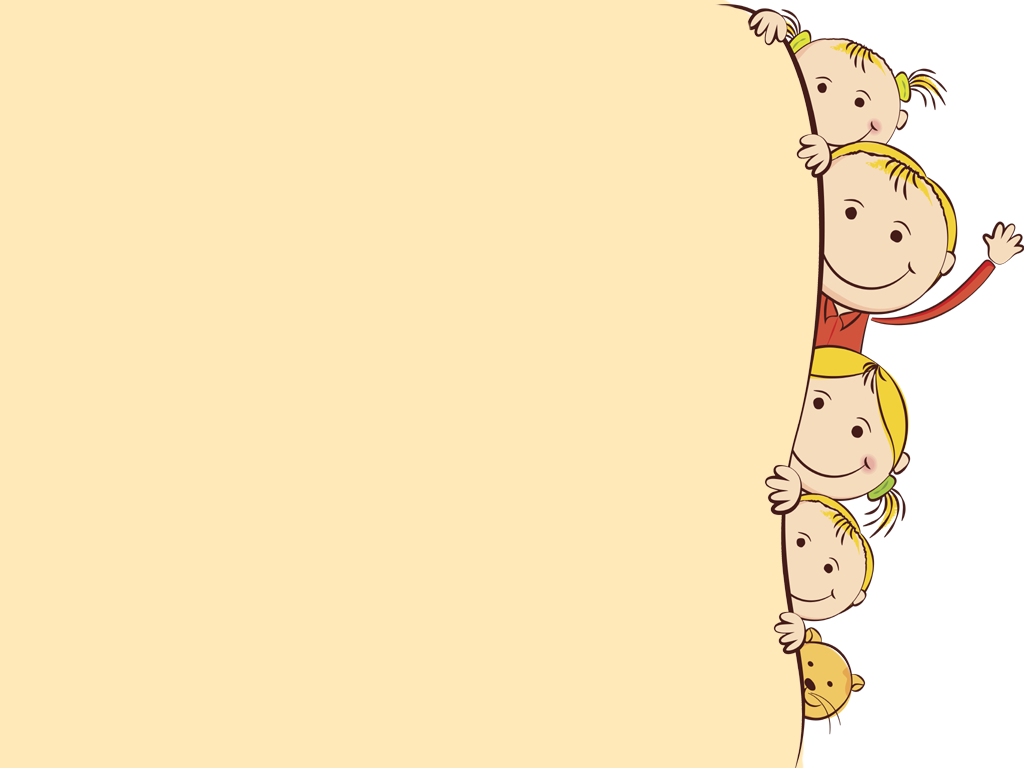 Особенности работы по речевому развитию детей средней группы
Грамотная речь педагога; 
Методы и приёмы, направленные на развитие речи как средства общения (удовлетворение потребности в получении и обсуждении информации; формирование навыков общения со сверстниками; знакомство с формулами речевого этикета); 
Методы и приёмы, направленные на формирование умения слушать и слышать (выслушивание детей; уточнение ответов; подсказ; рассказы воспитателя - акцент на стимулирование познавательного интереса);
Организация деятельности в «Уголке интересных вещей» (наборы картинок, фотографий, открыток, лупы, магниты и др. для развития объяснительной речи).
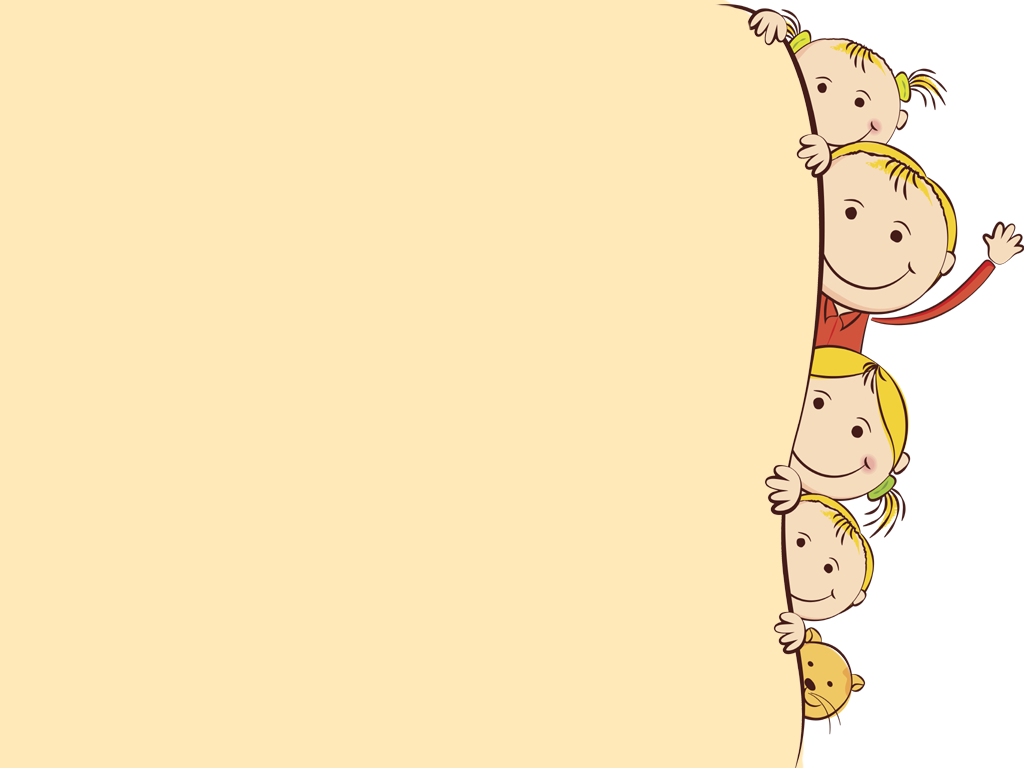 Особенности работы по речевому развитию детей старшей и подготовительной групп
Грамотная речь педагога; 
Методы и приёмы, направленные на развитие речи как средства общения (знакомство с формулами речевого этикета, целенаправленное формирование всех групп диалогических умений; умений грамотного отстаивания своей точки зрения); 
Методы и приёмы, направленные на формирование навыков самостоятельного рассказывания (поощрение рассказов детей; трансформация высказываний в связные рассказы; запись и повторение рассказов; уточнения, обобщения); 
Организация деятельности в «Уголке интересных вещей» (пополнение уголка – акцент на расширении представлений детей о многообразии окружающего мира; организация восприятия с последующим обсуждением); 
Создание индивидуального «авторского речевого пространства» каждого ребёнка.
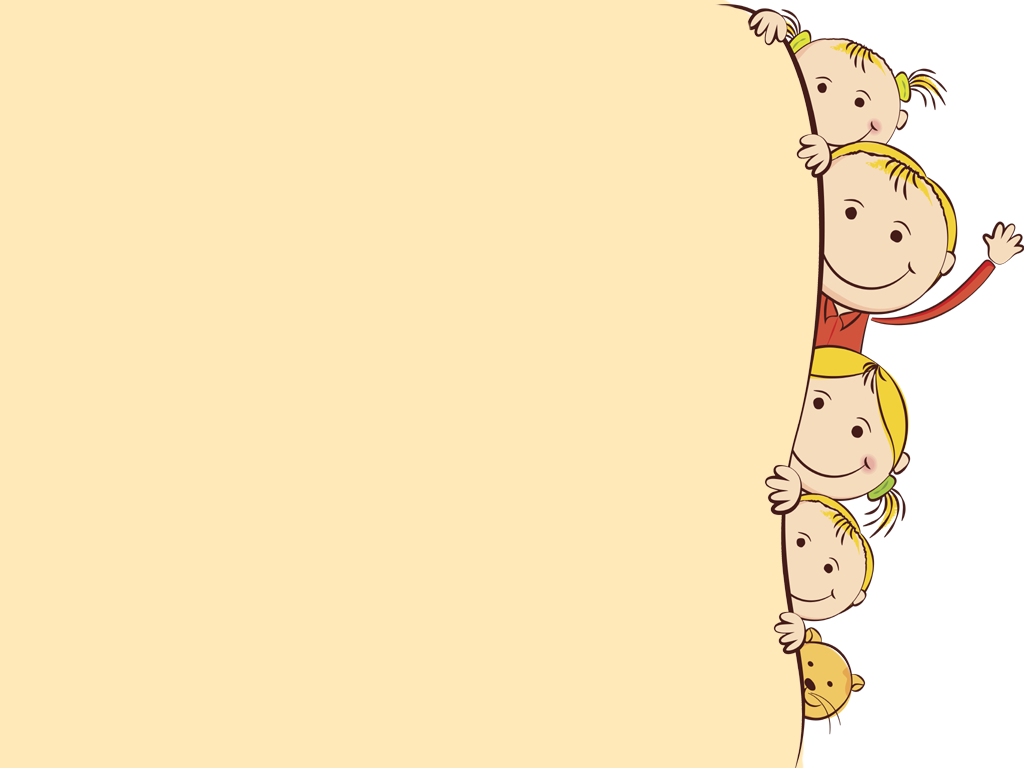 Направления работы по развитию речи
1. Развитие словаря.
2. Воспитание звуковой культуры речи.
3. Формирование грамматического строя.
4. Развитие связной речи.
5. Формирование элементарного осознания явлений языка и речи.
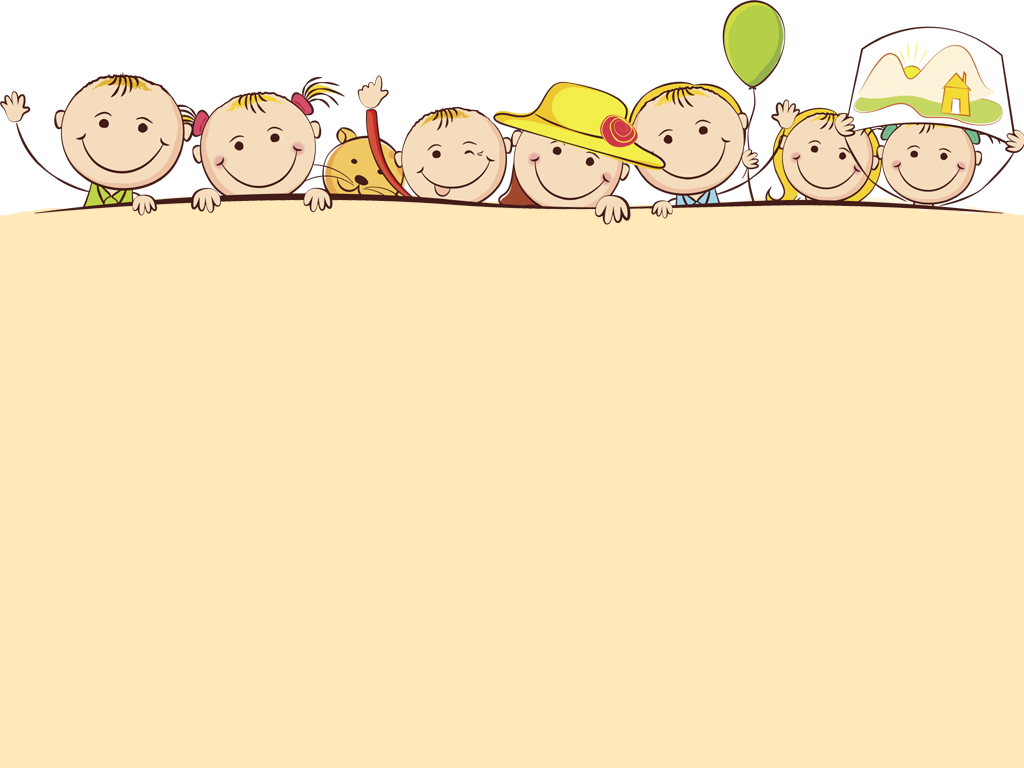 Образовательная ситуация
 ведущая форма работы по развитию речи детей дошкольного возраста.
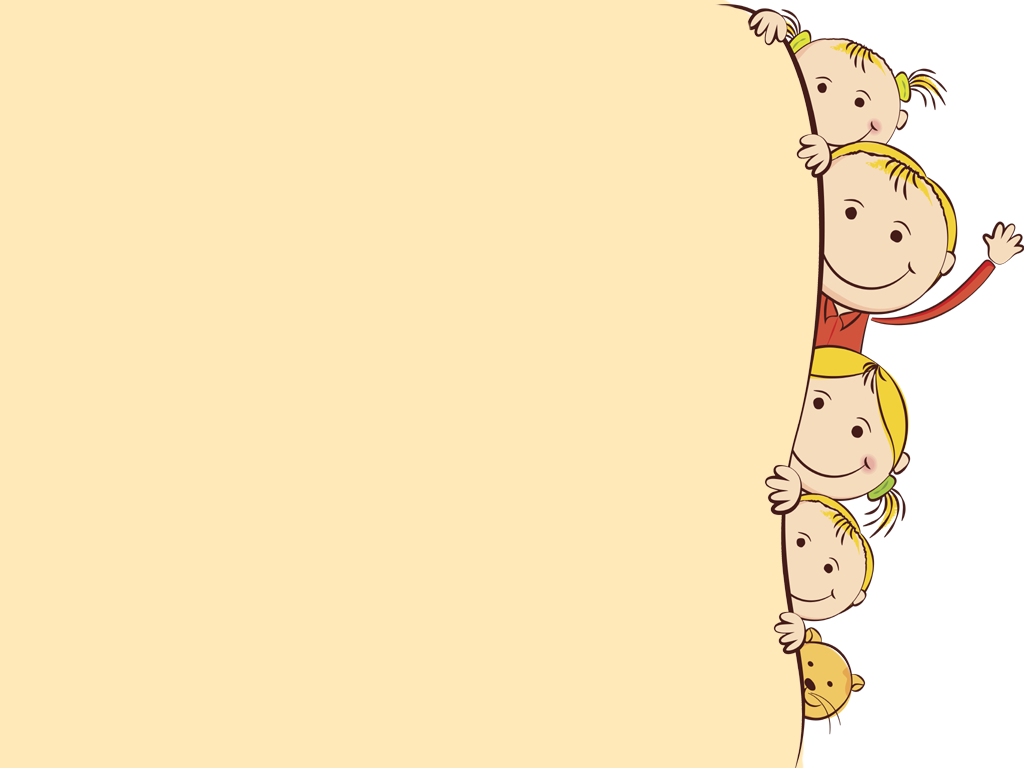 Работа с родителями.
Семинары-практикумыМастер классыКруглый столКонсультацииНаглядная информация
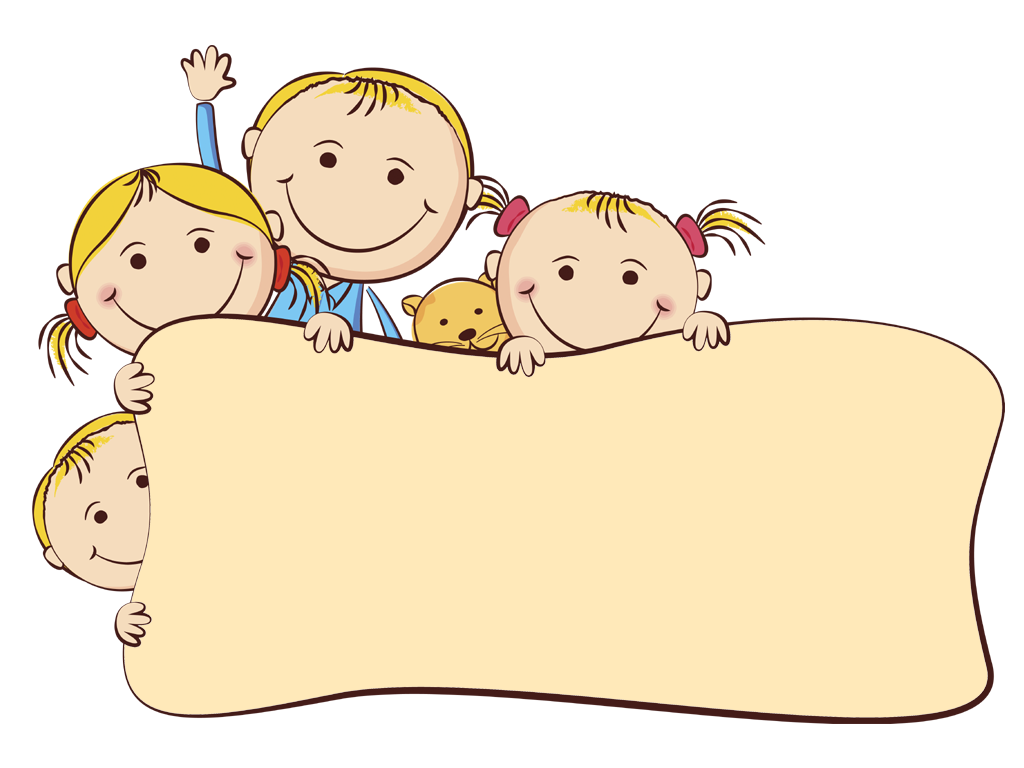 СПАСИБО ЗА ВНИМАНИЕ!